Planning + Intro Logics
Computer Science cpsc322, Lecture 6
(Textbook Chpt 8.1 -8.2, 8.4)

May, 23, 2012
CPSC 322, Lecture 6
Slide 1
[Speaker Notes: Lecture 6]
Course Announcements
Assignment2  on CSPs due now !
MIDTERM: Mon May 28th – 3PM (room 310)

 How to prepare: end of this lecture
CPSC 322, Lecture 6
CPSC 322, Lecture 5
Slide 2
Slide 2
Modules we'll cover in this course: R&Rsys
Environment
Stochastic
Deterministic
Problem
Arc Consistency
Search
Constraint Satisfaction
Vars + 
Constraints
SLS
Static
Belief Nets
Logics
Inference
Var. Elimination
Search
Sequential
Decision Nets
STRIPS
Var. Elimination
Planning
Search
Markov Processes
Representation
Value Iteration
Reasoning
Technique
CPSC 322, Lecture 6
Slide 3
[Speaker Notes: R&R Sys  Representation and reasoning Systems
Each cell is a R&R system
STRIPS  actions preconditions and effects]
Lecture Overview
Planning
Example
STRIPS: a Feature-Based Representation
Forward Planning
Heuristics
CSP Planning
Logic Intro
Propositional Definite Clause Logic: Syntax
CPSC 322, Lecture 6
Slide 4
Standard Search vs. Specific R&R systems
Constraint Satisfaction (Problems):
State: assignments of values to a subset of the variables
Successor function: assign values to a “free” variable
Goal test: set of constraints
Solution: possible world that satisfies the constraints
Heuristic function: none (all solutions at the same distance from start)
Planning : 
State
Successor function
Goal test
Solution
Heuristic function
Inference
State
Successor function
Goal test
Solution
Heuristic function
CPSC 322, Lecture 6
Slide 5
[Speaker Notes: Allows useful general-purpose algorithms with more power than standard search algorithms]
Planning as Search: State and Goal
How to select and organize a sequence of actions to achieve a given goal…

State: Agent is in a possible world (full assignments to a set of variables/features)


Goal: Agent wants to be in a possible world were some variables are given specific values
CPSC 322, Lecture 6
Slide 6
Planning as Search: Successor function and Solution
Actions : take the agent from one state to another




Solution: sequence of actions that when performed will take the agent from the current state to a goal state
CPSC 322, Lecture 6
Slide 7
Lecture Overview
Planning
Example
STRIPS: a Feature-Based Representation
Forward Planning
Heuristics
CSP Planning
Logic Intro
Propositional Definite Clause Logic: Syntax
CPSC 322, Lecture 6
Slide 8
Delivery Robot Example (textbook)
Consider a delivery robot named Rob, who must navigate the following environment, can deliver coffee and mail to Sam
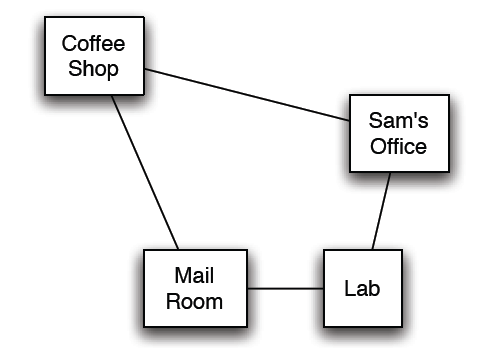 Another example is available as a Practice Exercise:
“Commuting to UBC”
CPSC 322, Lecture 6
Slide 9
Delivery Robot Example: States
The state is defined by the following variables/features:
RLoc - Rob's location
domain: coffee shop (cs), Sam's office (off ), mail room (mr ),
   or laboratory (lab)
RHC - Rob has coffee True/False. 
SWC - Sam wants coffee
MW - Mail is waiting
RHM - Rob has mail
Example state:
Number of states:
48
16
32
64
CPSC 322, Lecture 6
Slide 10
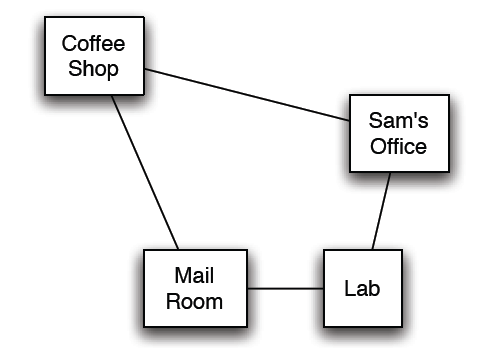 Delivery Robot Example:Actions
The robot’s actions are:
Move - Rob's move action
move clockwise (mc ), move anti-clockwise (mac ) not move (nm )
PUC - Rob picks up coffee
must be at the coffee shop
DelC - Rob delivers coffee
must be at the office, and must have coffee
PUM - Rob picks up mail
must be in the mail room, and mail must be waiting
DelM - Rob delivers mail
must be at the office and have mail
CPSC 322, Lecture 6
Slide 11
Lecture Overview
Planning
Example
STRIPS: a Feature-Based Representation
Forward Planning
Heuristics
CSP Planning
Logic Intro
Propositional Definite Clause Logic: Syntax
CPSC 322, Lecture 6
Slide 12
[Speaker Notes: STRIPS representation and assumption (STanford Research Institute Problem Solver )
70s  80s]
STRIPS action representation
The key to sophisticated planning is modeling actions
In STRIPS, an action has two parts:
1. Preconditions: a set of assignments to features that must be
    satisfied in order for the action to be legal
2. Effects: a set of assignments to features that are caused by
    the action
CPSC 322, Lecture 6
Slide 13
[Speaker Notes: a logical test about]
STRIPS actions: Example
STRIPS representation of the action pick up coffee, PUC :
preconditions Loc = cs and RHC = F 
effects RHC = T

STRIPS representation of the action deliver coffee, DelC :
preconditions Loc =       and RHC = 
effects RHC =       and SWC =
Note in this domain Sam doesn't have to want coffee for Rob to deliver it; one way or another, Sam doesn't want coffee after delivery.
CPSC 322, Lecture 6
Slide 14
STRIPS actions: MC and MAC
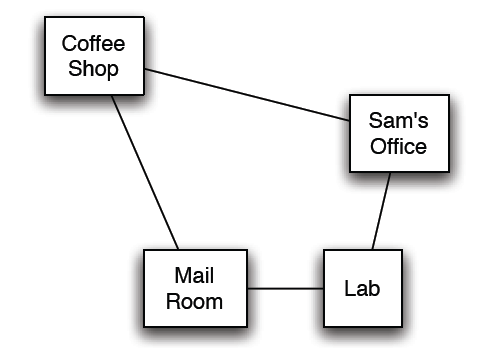 STRIPS representation of the action MoveClockwise ?
CPSC 322, Lecture 6
Slide 15
STRIPS Actions (cont’)
The STRIPS assumption: all  features not explicitly changed by an action stay unchanged
So if the feature  V has value vi in state Si , after action a has been performed, 
what can we conclude about a and/or the state of the world Si-1 ,immediately preceding the execution of a?
Si
Si-1
a
V = vi
what can we conclude about a and/or the state of the world Si-1 ,immediately preceding the execution of a?
1              V = vi was TRUE in Si-1
2             One of the effects of a is to set V = vi
3             At least one of the above
4               None of the above
Si
Si-1
a
V = vi
what can we conclude about a and/or the state of the world Si-1 ,immediately preceding the execution of a?
3     At least one of the above
Si
Si-1
a
V = vi
Slide 18
Lecture Overview
Planning
Example
STRIPS: a Feature-Based Representation
Forward Planning
Heuristics
CSP Planning
Logic Intro
Propositional Definite Clause Logic: Syntax
CPSC 322, Lecture 6
Slide 19
[Speaker Notes: STRIPS representation and assumption (STanford Research Institute Problem Solver )
70s  80s]
Forward Planning
To find a plan, a solution: search in the state-space graph.
The states are the possible worlds
The arcs from a state s represent all of the actions that are legal in state s. 
  A plan is a path from the state representing the initial state to a state that satisfies the goal.
What actions a are possible in a state s?
Those where a’s effects are satisfied in s
Those where the state s’ reached via a is on the way to the goal
Those where a’s preconditions are satisfied in s
CPSC 322, Lecture 6
Slide 20
Forward Planning
To find a plan, a solution: search in the state-space graph.
The states are the possible worlds
The arcs from a state s represent all of the actions that are legal in state s. 
  A plan is a path from the state representing the initial state to a state that satisfies the goal.
What actions a are possible in a state s?
Those where a’s preconditions are satisfied in s
CPSC 322, Lecture 6
Slide 21
Example state-space graph: first level
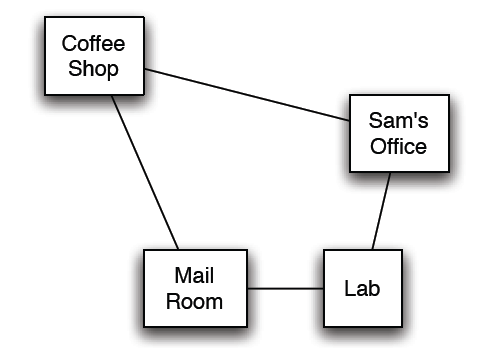 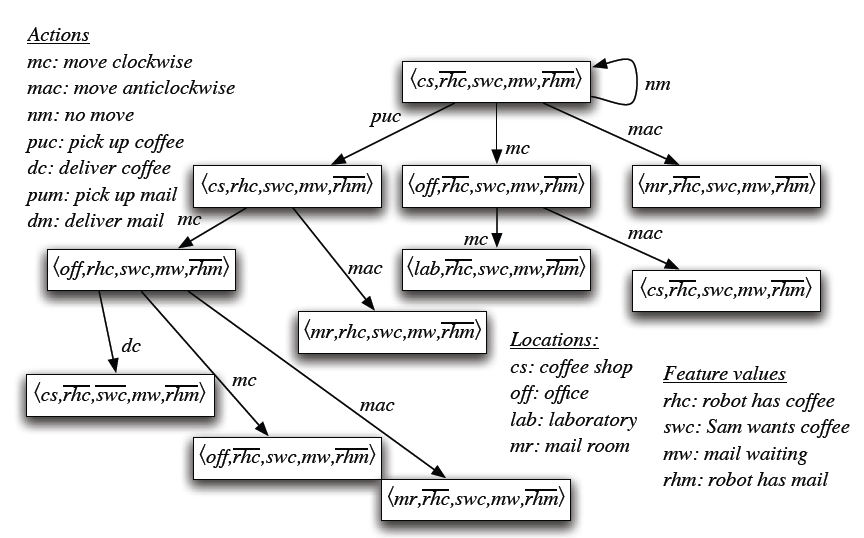 CPSC 322, Lecture 6
Slide 22
Example for state space graph
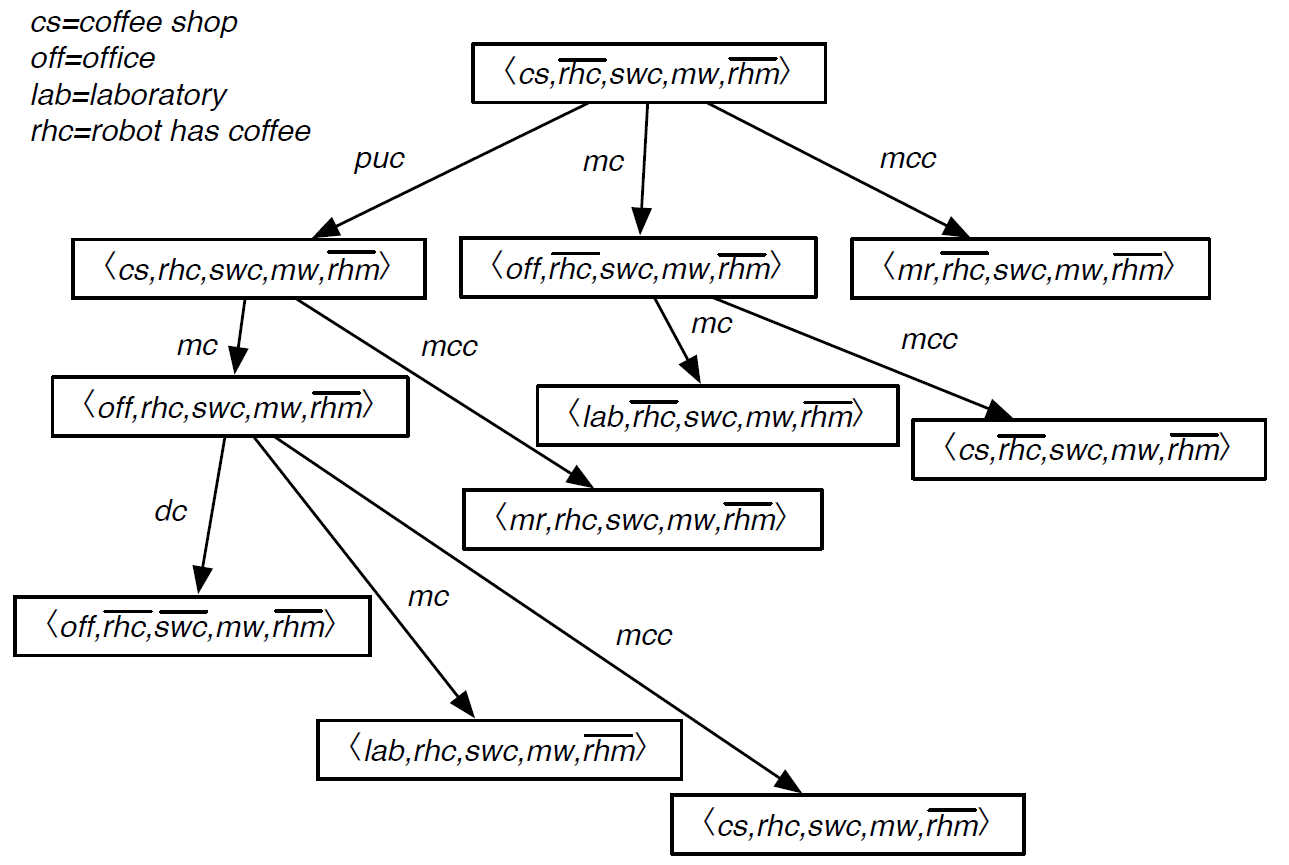 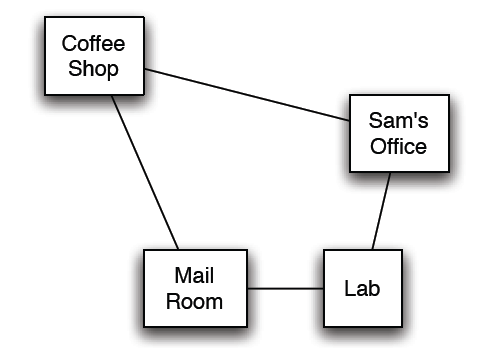 Goal:
Solution:
a sequence of actions that gets us from the start to a goal
(puc, mc, mc)
(puc, mc)
What is a solution to 
this planning problem?
(puc, mc, dc)
(puc, dc)
Example for state space graph
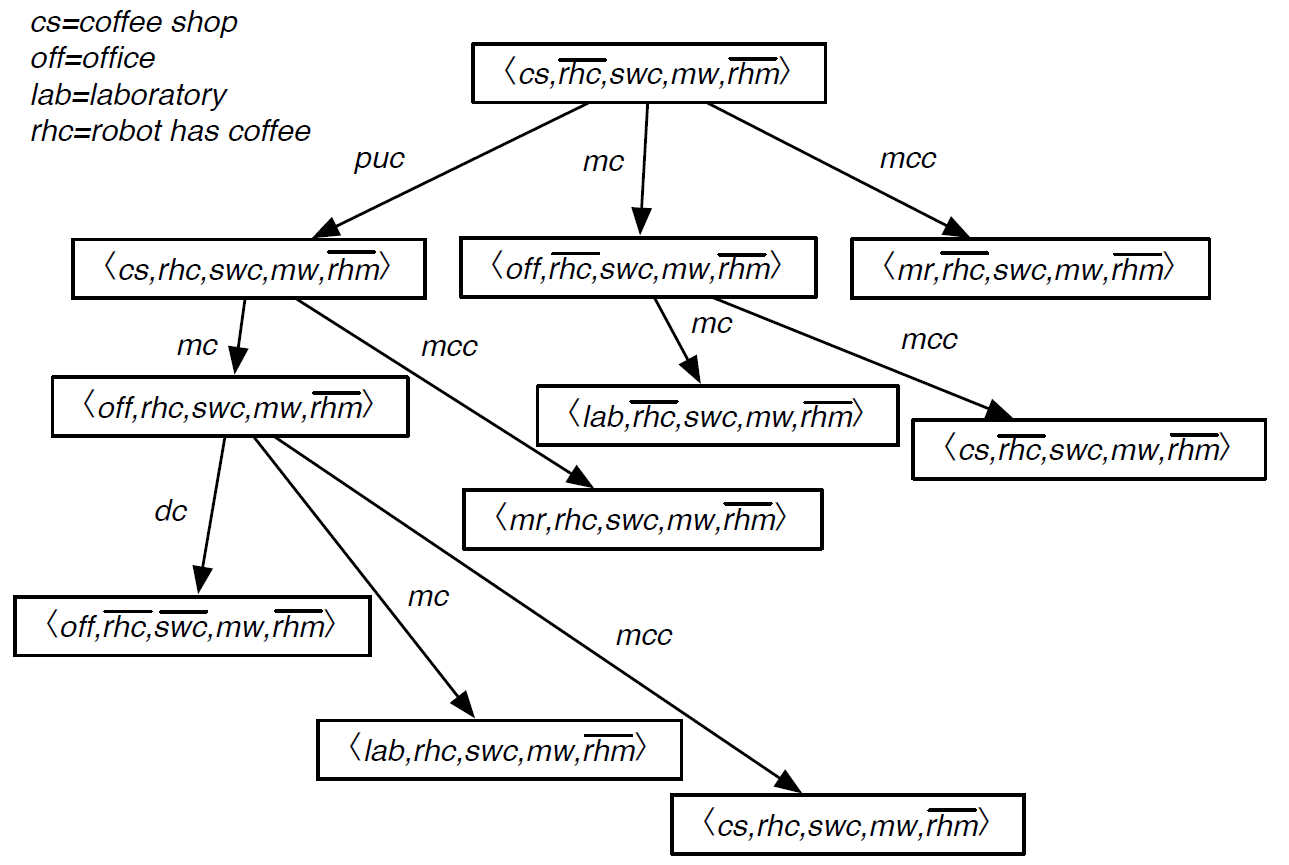 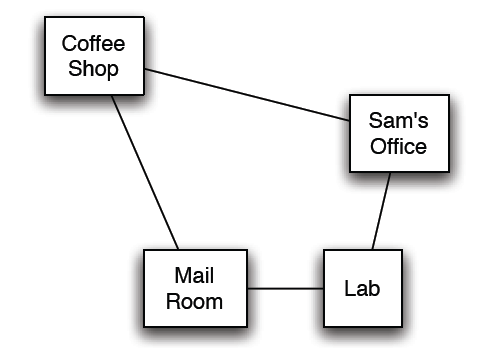 Goal:
Solution:
a sequence of actions that gets us from the start to a goal
What is a solution to 
this planning problem?
(puc, mc, dc)
Example state-space graph
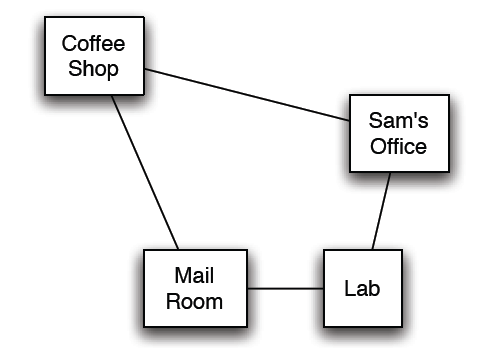 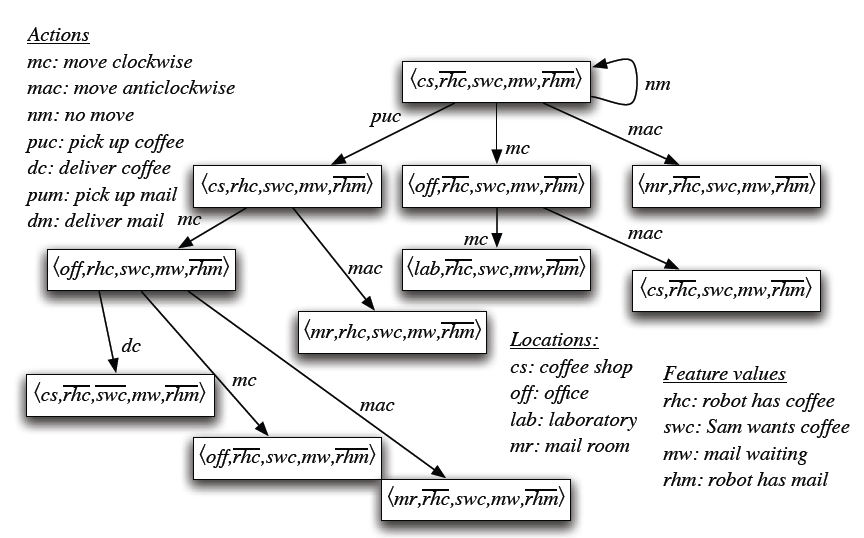 CPSC 322, Lecture 6
Slide 25
Standard Search vs. Specific R&R systems
Constraint Satisfaction (Problems):
State: assignments of values to a subset of the variables
Successor function: assign values to a “free” variable
Goal test: set of constraints
Solution: possible world that satisfies the constraints
Heuristic function: none (all solutions at the same distance from start)
Planning : 
State
Successor function
Goal test
Solution
Heuristic function
Inference
State
Successor function
Goal test
Solution
Heuristic function
CPSC 322, Lecture 6
Slide 26
[Speaker Notes: Allows useful general-purpose algorithms with more power than standard search algorithms]
Lecture Overview
Planning
Example
STRIPS: a Feature-Based Representation
Forward Planning
Heuristics (not on textbook)
CSP Planning
Logic Intro
Propositional Definite Clause Logic: Syntax
CPSC 322, Lecture 6
Slide 27
[Speaker Notes: STRIPS representation and assumption (STanford Research Institute Problem Solver )
70s  80s]
Heuristics for Forward Planning
Heuristic function: estimate of the distance form a state to the goal
In planning this is the……………….
Two simplifications in the representation:
All features are binary: T / F
Goals and preconditions can only be assignments to T
And a Def. a subgoal is a particular assignment in the goal  e.g., if the goal is <A=T, B=T, C=T> then….
CPSC 322, Lecture 6
Slide 28
[Speaker Notes: Two simplifications. To let you know about the basic issues involved in developing heuristics
For planning while keeping the explanation manageable
Goals and preconditions can only be positive literals. 
(Many problems are written with this convention. For problems that aren’t replace every negative literal in a goal or a precond. With a new positive one. From R&N 2010)
So a negative effect can only
make it harder to achieve a goal (or a precondition to an action that achieves the goal). Therefore,
eliminating all negative effects only makes a problem easier.


Identify relaxed version of the problem (remove some restrictions)
Solution cost for a subproblem
Solution for the problem is the sum of solutions for subproblems]
Heuristics for Forward Planning: Any ideas?
CPSC 322, Lecture 6
Slide 29
[Speaker Notes: Because of a) and b) heuristic is inaccurate
Because of c heuristics is inadmissible   

Identify relaxed version of the problem (remove some restrictions)
Solution cost for a subproblem
“cannot be achieved at all)
Inadmissible and (inaccurate for two reasons)
Precondition removal]
Heuristics for Forward Planning (cont’)
What kind of simplifications of the actions would justify our proposal for h?
We have removed all …………….
We have removed all …………….
We assume no action can achieve…………………..
CPSC 322, Lecture 6
Slide 30
[Speaker Notes: Because of a) and b) heuristic is inaccurate
Because of c heuristics is inadmissible   

Identify relaxed version of the problem (remove some restrictions)
Solution cost for a subproblem
“cannot be achieved at all)
Inadmissible and (inaccurate for two reasons)
Precondition removal]
Heuristics for Forward Planning: empty-delete-list
We only relax the problem according to (…….)
i.e., we remove all the effects that make a variable F
Action a effects (B=F, C=T)
But then how do we compute the heuristic?
………………………………………….
This is often fast enough to be worthwhile
empty-delete-list heuristics with forward planning is currently considered a very successful strategy
CPSC 322, Lecture 6
Slide 31
[Speaker Notes: Do not need to worry about negative interactions between subplans
We need to actually run the planner on the simplified problem
(remember the 1,2,3,4,problem for the 8-puzzle)]
Empty-delete in practice
CPSC 322, Lecture 6
Slide 32
Final Comment
You should view Forward Planning as one of the basic planning techniques (we’ll see another one after the break)
By itself, it cannot go far, but it can work very well in combination with other techniques, for specific domains 
See, for instance, descriptions of competing planners in the presentation of results for the 2002 and 2008 planning competition (posted in the class schedule)
Learning Goals for today’s class – part-1
You can:
Represent a planning problem with the STRIPS representation 
Explain the STRIPS assumption 
Solve a planning problem by search  (forward planning). Specify states, successor function, goal test and solution.
Construct and justify a heuristic function for forward planning.
CPSC 322, Lecture 6
Slide 34
Lecture Overview
Planning
Example
STRIPS: a Feature-Based Representation
Forward Planning
Heuristics 
CSP Planning (Chp 8.4)
Logic Intro
Propositional Definite Clause Logic: Syntax
CPSC 322, Lecture 6
Slide 35
Planning as a CSP
An alternative approach to planning is to set up a planning problem as a CSP!

We simply reformulate a STRIPS model as a set of variables and constraints

Once this is done we can even express additional aspects of our problem (as additional constraints)  
e.g., see Practice Exercise UBC commuting “careAboutEnvironment” constraint
CPSC 322, Lecture 6
Slide 36
[Speaker Notes: We don't have to worry about searching forwards
Particularly effective in domains for which we can get a reliable estimate of k 

STanford Research Institute Problem Solver]
Planning as a CSP: Variables
We need to “unroll the plan” for a fixed number of steps:  this is called the horizon
To do this with a horizon of k:
construct a CSP variable for each STRIPS variable at each time step from 0 to k
construct a boolean CSP variable for each STRIPS action at each time step from 0 to k - 1.
CPSC 322, Lecture 6
Slide 37
[Speaker Notes: We don't have to worry about searching forwards
Particularly effective in domains for which we can get a reliable estimate of k]
CSP Planning: Robot Example
Variables for actions ….
action (non) occurring at that  step
CPSC 322, Lecture 6
Slide 38
[Speaker Notes: Do you see why CSP planning doesn't have to search forwards?]
CSP Planning: Initial and Goal Constraints
initial state constraints constrain the state variables at time 0
goal constraints constrain the state variables at time k
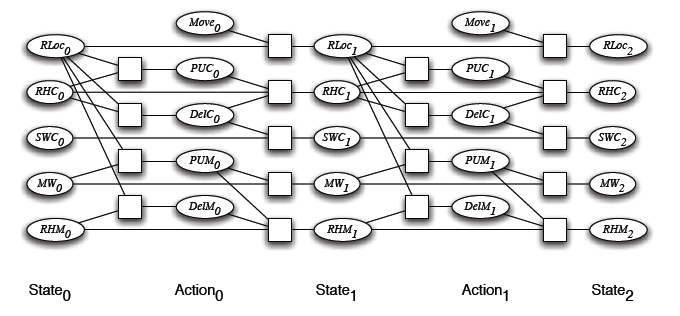 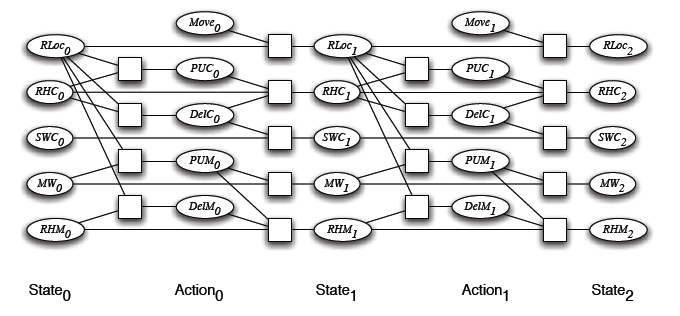 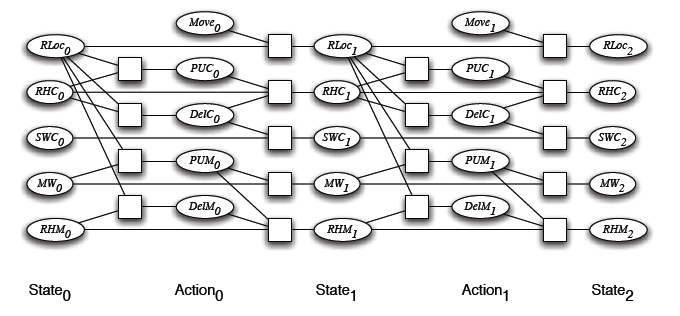 CPSC 322, Lecture 6
Slide 39
CSP Planning: Prec. Constraints
As usual, we have to express the preconditions and effects of actions:
precondition constraints
hold between state variables at time t and action variables at  time t
specify when actions may be taken
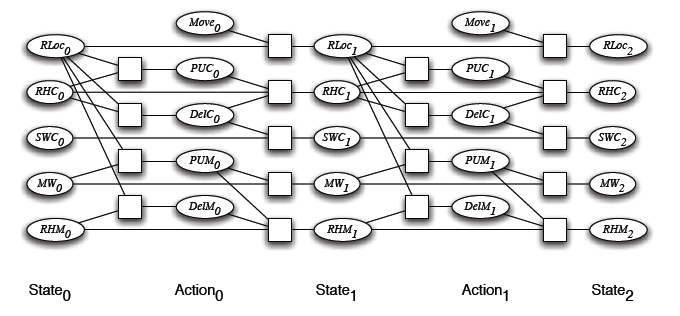 PUC0
CPSC 322, Lecture 6
Slide 40
CSP Planning: Effect Constraints
effect constraints
between state variables at time t, action variables at time t and state variables at time t + 1
explain how a state variable at time t + 1 is affected by the action(s) taken at time t and by its own value at time t
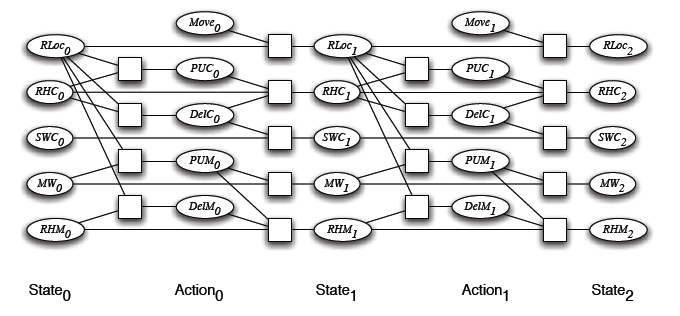 CPSC 322, Lecture 6
Slide 41
[Speaker Notes: this includes both causal and frame axioms
basically, it goes back to the feature-centric representation the
   book discusses before STRIPS
of course, solving the problem this way doesn't mean we can't
   encode the problem using STRIPS]
CSP Planning: Constraints Contd.
Other constraints we may want are action constraints:
specify which actions cannot occur simultaneously
these are sometimes called mutual exclusion (mutex) constraints
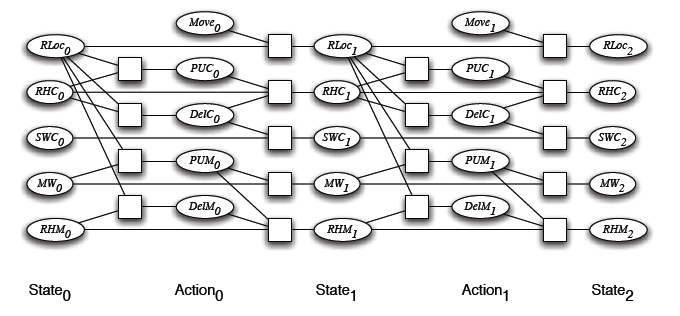 E.g., in the Robot domain
DelM and DelC can occur in any sequence (or simultaneously)
But we could change that…
CPSC 322, Lecture 6
Slide 42
[Speaker Notes: when the order between several actions doesn't matter, this is a good thing
T	F
F	T
F	F
note that without these constraints, there's nothing to stop the planner from deciding to take several actions simultaneously]
CSP Planning: Constraints Contd.
Other constraints we may want are state constraints
hold between variables at the same time step
they can capture physical constraints of the system (robot cannot hold coffee and mail)
they can encode maintenance goals
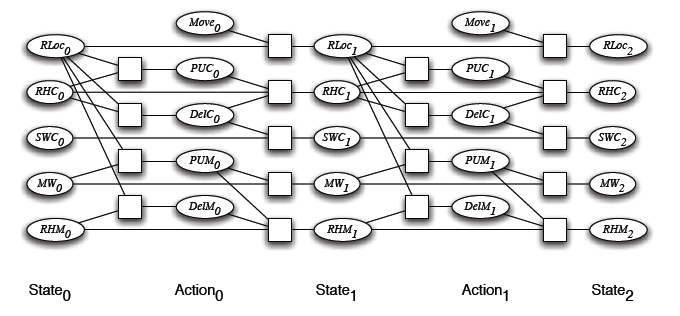 CPSC 322, Lecture 6
Slide 43
[Speaker Notes: Charge 100% 80% ….
Distance recharger 1 2 3 4 5
Charge – 20% distance >= 0]
CSP Planning: Solving the problem
Map STRIPS Representation for horizon 1, 2, 3, …, until solution found 
Run arc consistency and search or stochastic local search!
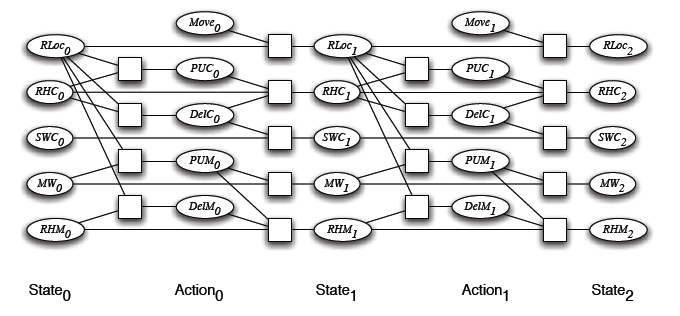 k = 0
	Is State0  a goal?
	If yes, DONE!
	If no,
44
CSP Planning: Solving the problem
Map STRIPS Representation for horizon k =1
Run arc consistency and search or stochastic local search!
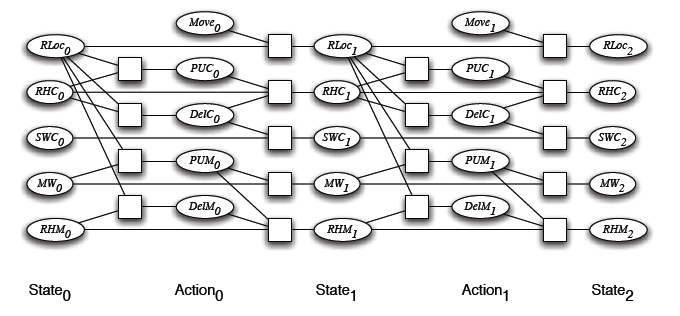 k = 1
	Is State1 a goal
	If yes, DONE!
	If no,
45
CSP Planning: Solving the problem
Map STRIPS Representation for horizon k = 2
Run arc consistency, search, stochastic local search!
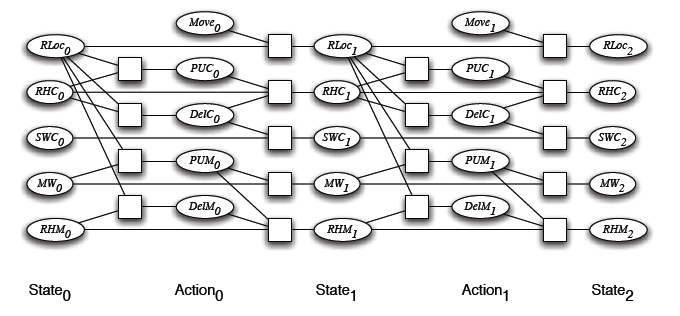 k = 2: Is State2 a goal
	If yes, DONE!
	If no….continue
46
CSP Planning: Solving the problem
Map STRIPS Representation for horizon: 
Run arc consistency, search, stochastic local search!
Plan: all actions with assignment T
In order to find a plan, we expand our constraint network one layer at the time, until a solution is found
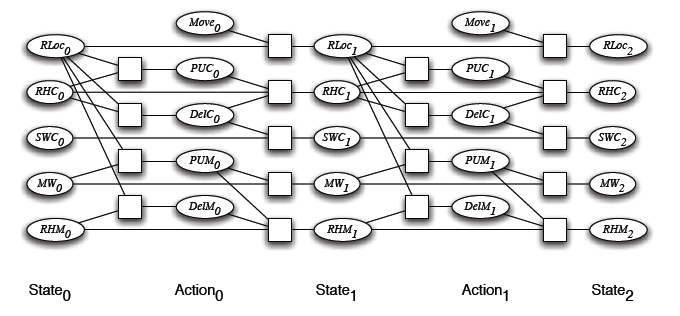 CPSC 322, Lecture 6
Slide 47
[Speaker Notes: But remember that this representation is done for a fixed number of steps (the horizon)]
Solve planning as CSP: pseudo code
CPSC 322, Lecture 6
Slide 48
State of the art planner
A similar process is implemented (more efficiently) in the Graphplan planner
CPSC 322, Lecture 6
Slide 49
[Speaker Notes: But remember that this representation is done for a fixed number of steps (the horizon)]
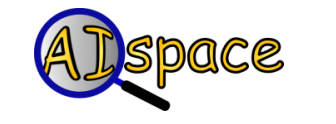 STRIPS to CSP applet
Allows you:
 to specify a planning problem in STRIPS
 to map it into a CSP for a given horizon
 the CSP translation is automatically loaded into the CSP applet where it can be solved

Practice exercise using STRIPS to CSP is available on AIspace
CPSC 322, Lecture 6
Slide 50
Learning Goals for planning – part-2
Translate a planning problem represented in STRIPS into a corresponding CSP problem (and vice versa)
Solve a planning problem with CPS by expanding the horizon (new one)
CPSC 322, Lecture 6
Slide 51

Q

9

A

A
North

7

K

9

J

6

5

5

3
West
East

2

6

8

Q
South
Now, do you know how to implement a planner for….
Emergency Evacuation?
Robotics?
Space Exploration?
Manufacturing Analysis?
Games (e.g., Bridge)?
Generating Natural language 
 Product Recommendations ….
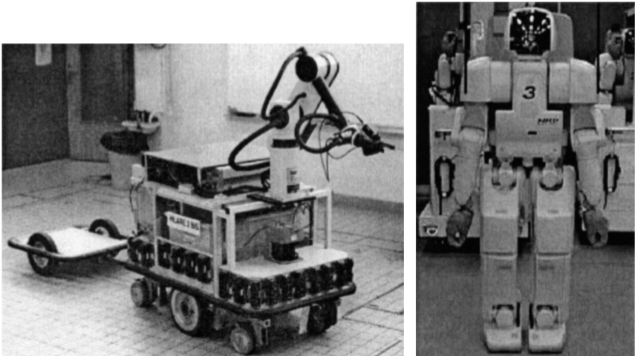 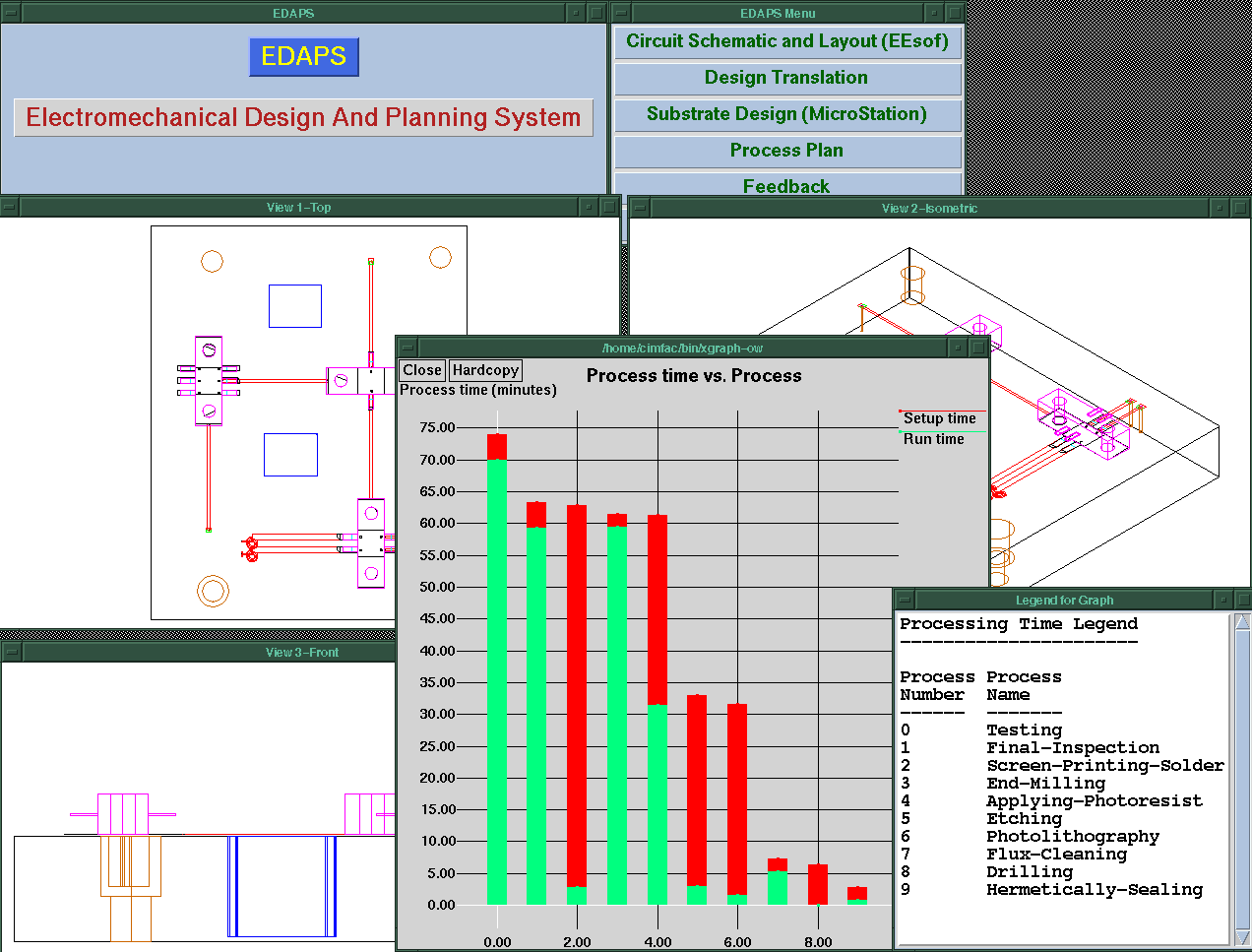 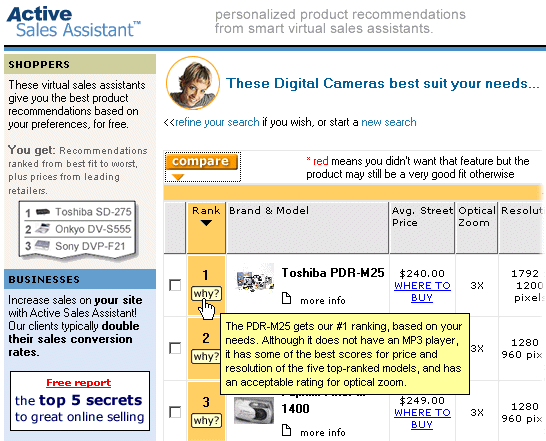 CPSC 322, Lecture 6
Slide 52
[Speaker Notes: We don't have to worry about searching forwards
Particularly effective in domains for which we can get a reliable estimate of k 

STanford Research Institute Problem Solver]
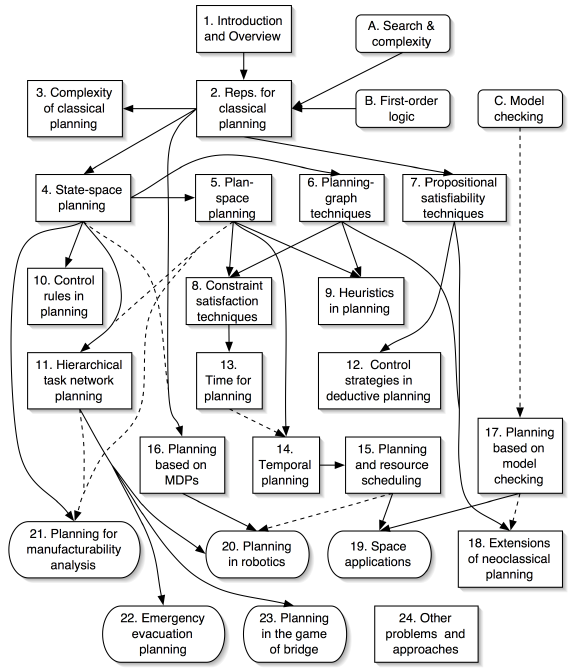 No , but you (will) know the key ideas !
Ghallab, Nau, and TraversoAutomated Planning: Theory and PracticeMorgan Kaufmann, May 2004ISBN 1-55860-856-7 
Web site: 
http://www.laas.fr/planning
CPSC 322, Lecture 6
Slide 53
[Speaker Notes: Add also dialog managers and text planner as applications
of HTN and for dialogue also MDPs]
Lecture Overview
Planning
Example
STRIPS: a Feature-Based Representation
Forward Planning
Heuristics 
CSP Planning
Logic Intro (Chp 5.1- 5.1.1 )
Propositional Definite Clause Logic: Syntax
CPSC 322, Lecture 6
Slide 54
[Speaker Notes: STRIPS representation and assumption (STanford Research Institute Problem Solver )
70s  80s]
Modules we'll cover in this course: R&Rsys
Environment
Stochastic
Deterministic
Problem
Arc Consistency
Search
Constraint Satisfaction
Vars + 
Constraints
SLS
Static
Belief Nets
Logics
Inference
Var. Elimination
Search
Sequential
Decision Nets
STRIPS
Var. Elimination
Planning
Search
Markov Processes
Representation
Value Iteration
Reasoning
Technique
CPSC 322, Lecture 6
Slide 55
[Speaker Notes: R&R Sys  Representation and reasoning Systems
Each cell is a R&R system
STRIPS  actions preconditions and effects]
Logics
Mostly only propositional…. This is the starting point for more complex ones ….
Natural to express knowledge about the world
What is true (boolean variables)
How it works (logical formulas)
Well understood formal properties
Boolean nature can be exploited for efficiency
……
CPSC 322, Lecture 6
Slide 56
Logics in AI: Similar slide to the one for planning
Propositional Definite Clause  Logics
Semantics and Proof Theory
Satisfiability Testing (SAT)
Propositional Logics
First-Order Logics
Description  Logics
Hardware Verification
Production Systems
Product Configuration
Ontologies
Cognitive Architectures
Semantic Web
Video Games
Summarization
Tutoring Systems
Information Extraction
CPSC 322, Lecture 6
Slide 57
What you already know about logic...
From programming: Some logical operators

If ((amount > 0) && (amount < 1000)) || !(age < 30) 
...
You know what they mean in a “procedural” way
Logic is the language of Mathematics. To define formal structures (e.g., sets, graphs) and to proof statements about those
We are going to look at Logic as a Representation and Reasoning System that can be used to formalize a domain (e.g., an electrical system, an organization) and to reason about it
CPSC 322, Lecture 6
Slide 58
[Speaker Notes: There are many different, but equivalent, axiomatizations of Peano arithmetic. While some axiomatizations, such as the one just described, only describe the successor operation, other axiomatizations directly describe the arithmetical operations. One such axiomatization begins with the following axioms that describe a discrete ordered semiring.[7]
x, y, z ∈ N. (x + y) + z = x + (y + z), i.e., addition is associative. 
∀x, y ∈ N. x + y = y + x, i.e., addition is commutative. 
∀x, y, z ∈ N. (x · y) · z = x · (y · z), i.e., multiplication is associative 
∀x, y ∈ N. x · y = y · x, i.e., multiplication is commutative. 
∀x, y, z ∈ N. x · (y + z) = (x · y) + (x · z), i.e., the distributive law. 
∀x ∈ N. x + 0 = x ∧ x · 0 = 0. 
∀x ∈ N. x · 1 = x. 
∀x, y, z ∈ N. x < y ∧ y < z ⊃ x < z. 
∀x ∈ N. ¬ (x < x). 
∀x, y ∈ N. x < y ∨ x = y ∨ x > y. 
∀x, y, z ∈ N. x < y ⊃ x + z < y + z. 
∀x, y, z ∈ N. 0 < z ∧ x < y ⊃ x · z < y · z. 
∀x, y ∈ N. x < y ⊃ ∃z ∈ N. x + z = y. 
0 < 1 ∧ ∀x ∈ N. x > 0 ⊃ x ≥ 1.. 
∀x ∈ N. x ≥ 0.]
Logic: A general framework for representation & reasoning
Let's now think about how to represent an environment  about which we have only partial (but certain) information
What do we need to represent?
CPSC 322, Lecture 6
Slide 59
[Speaker Notes: Everything we can express in natural language ?

Def1. Meaning: a representation that expresses the linguistic input in terms of objects, actions, events, time, space… beliefs, attitudes...relationships]
Why Logics?
“Natural” to express knowledge about the world
(more natural than a “flat” set  of variables & constraints)
“Every 322 student will pass the midterm”






It is easy to incrementally add knowledge 
It is easy to check and debug knowledge
Provide language for asking complex queries
Well understood formal properties
CPSC 322, Lecture 6
Slide 60
[Speaker Notes: Def1. Meaning: a representation that expresses the linguistic input in terms of objects, actions, events, time, space… beliefs, attitudes...relationships
exists x Isa(x, midterm)
courseOf(x, 322)
Isa(322, course)
forall z Student(z) AND registred(z,322) -> pass(z,x.t) AND (t > Now)]
Propositional Logic
We will study the simplest form of Logic: Propositional

 The primitive elements are propositions:  Boolean variables that can be {true, false} 

The goal is to illustrate the basic ideas

This is a starting point for more complex logics (e.g., first-order logic) 


Boolean nature can be exploited for efficiency.
CPSC 322, Lecture 6
Slide 61
[Speaker Notes: We'll be looking at problems that could still be represented using CSPs.  Why use propositional logic

Propositional logic is the simplest logic –  illustrates basic ideas

Logic can be extended to infinitely many “variables” (using logical quantification)]
Propositional logic: Complete Language
The proposition symbols p1, p2 … etc are sentences
If S is a sentence, S is a sentence (negation)
If S1 and S2 are sentences, S1  S2 is a sentence (conjunction)
If S1 and S2 are sentences, S1  S2 is a sentence (disjunction)
If S1 and S2 are sentences, S1  S2 is a sentence (implication)
If S1 and S2 are sentences, S1  S2 is a sentence (biconditional)
CPSC 322, Lecture 6
Slide 62
[Speaker Notes: Propositional logic is the simplest logic –  illustrates basic ideas]
Propositional Logics in practice
Agent is told (perceives) some facts about the world

Agent is told (already knows / learns) how the world works

Agent can answer yes/no questions about whether other facts must be true
CPSC 322, Lecture 6
Slide 63
Using Logics to make inferences…
Begin with a task domain.

Distinguish those things you want to talk about (the ontology).

Choose symbols in the computer to denote propositions 

Tell the system knowledge about the domain.

Ask the system whether new statements about the domain are true or false.
CPSC 322, Lecture 6
Slide 64
Electrical Environment
/down
/ up
CPSC 322, Lecture 6
Slide 65
[Speaker Notes: 1 Begin with a task domain.
Electrical environment
2 Distinguish those things you want to talk about (the ontology).
Lights switches
3Choose symbols in the computer to denote propositions
sw3_up: switch is up
live_outside: there is power in the building
4Tell the system knowledge about the domain.
sw3_up and live_w3 -> live_w4
5 Ask the system whether new statements about the domain are true or false.
live_l2

l2_broken: light l2 is broken
sw3_up: switch is up
power: there is power in the building
unlit_l2: light l2 isn't lit
lit_l1: light l1  is lit

Conclusion l2_broken
Rules
l2_broken  ←  sw3_up 
 ∧  power  ∧  unlit_l2.
sw3_up.
power  ←  lit_l1.
unlit_l2.
lit_l1.]
Lecture Overview
Planning
Example
STRIPS: a Feature-Based Representation
Forward Planning
Heuristics 
CSP Planning
Logic Intro
Propositional Definite Clause Logic: Syntax (Chp 5.2)
CPSC 322, Lecture 6
Slide 66
[Speaker Notes: STRIPS representation and assumption (STanford Research Institute Problem Solver )
70s  80s]
Propositional Definite Clauses
Propositional Definite Clauses: our first logical representation and reasoning system.
(very simple!)

Only two kinds of statements:
that a proposition is true
that a proposition is true if one or more other propositions are true

Why still useful?
Adequate in many domains (with some adjustments)
Reasoning steps easy to follow by humans
Inference linear in size of your set of statements
Similar formalisms used in cognitive architectures
CPSC 322, Lecture 6
Slide 67
[Speaker Notes: To define this RSS, we'll need to specify:
syntax
semantics
proof procedure]
Propositional Definite Clauses: Syntax
Definition (atom)
An atom is a symbol starting with a lower case letter
Definition (body)
A body is an atom or is of the form b1 ∧ b2  where b1
  and b2  are bodies.
Definition (definite clause)
A definite clause is an atom or is a rule of the form h ← b  where h  is an atom and b  is a body. (Read this as ``h  if b.'')
Definition (KB)
A knowledge base is a set of definite clauses
CPSC 322, Lecture 6
Slide 68
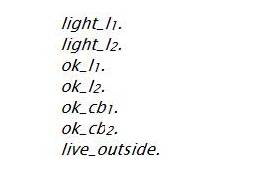 atoms
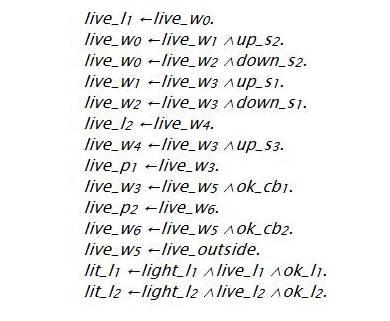 definiteclauses, KB
rules
PDC Syntax: more examples
Definition (definite clause)
A definite clause is 
an atom or 
a rule of the form h ← b  where h  is an atom (‘head’) and b is a body. (Read this as ‘h if b.’)
Legal PDC clause
Not a legal PDC clause
ai_is_fun
ai_is_fun ∨ ai_is_boring
ai_is_fun ← learn_useful_techniques
ai_is_fun ← learn_useful_techniques  ∧  notTooMuch_work
ai_is_fun ← learn_useful_techniques  ∧  TooMuch_work
ai_is_fun ← f(time_spent, material_learned)
srtsyj ← errt ∧ gffdgdgd
PDC Syntax: more examples
Legal PDC clause
Not a legal PDC clause
ai_is_fun
ai_is_fun ∨ ai_is_boring
ai_is_fun ← learn_useful_techniques
ai_is_fun ← learn_useful_techniques  ∧  notTooMuch_work
ai_is_fun ← learn_useful_techniques  ∧  TooMuch_work
ai_is_fun ← f(time_spent, material_learned)
srtsyj ← errt ∧ gffdgdgd
Do any of these statements mean anything?  
Syntax doesn't answer this question!
Learning Goals for today’s: Logic
You can:

Verify whether a logical statement belongs to the language of full propositional logics. 

Verify whether a logical statement belongs to the language of propositional definite clauses.
CPSC 322, Lecture 6
Slide 72
Study for midterm (Mon May 28 – 3PM - rm 310)
Midterm: ~6 short questions (10pts each) + 2 problems (20pts each)
Study: textbook and inked slides
Work on all practice exercises and revise assignments!
While you revise the learning goals, work on review questions  (will post them tomorrow)- I may even reuse some verbatim 
Will post a couple of problems from previous offering (maybe slightly more difficult /inappropriate for you because they were not informed by the learning goals) … but I’ll give you the solutions 
CPSC 322, Lecture 6
Slide 73
Next class
Definite clauses Semantics and Proofs (textbook 5.1,  5.2)
CPSC 322, Lecture 6
Slide 74